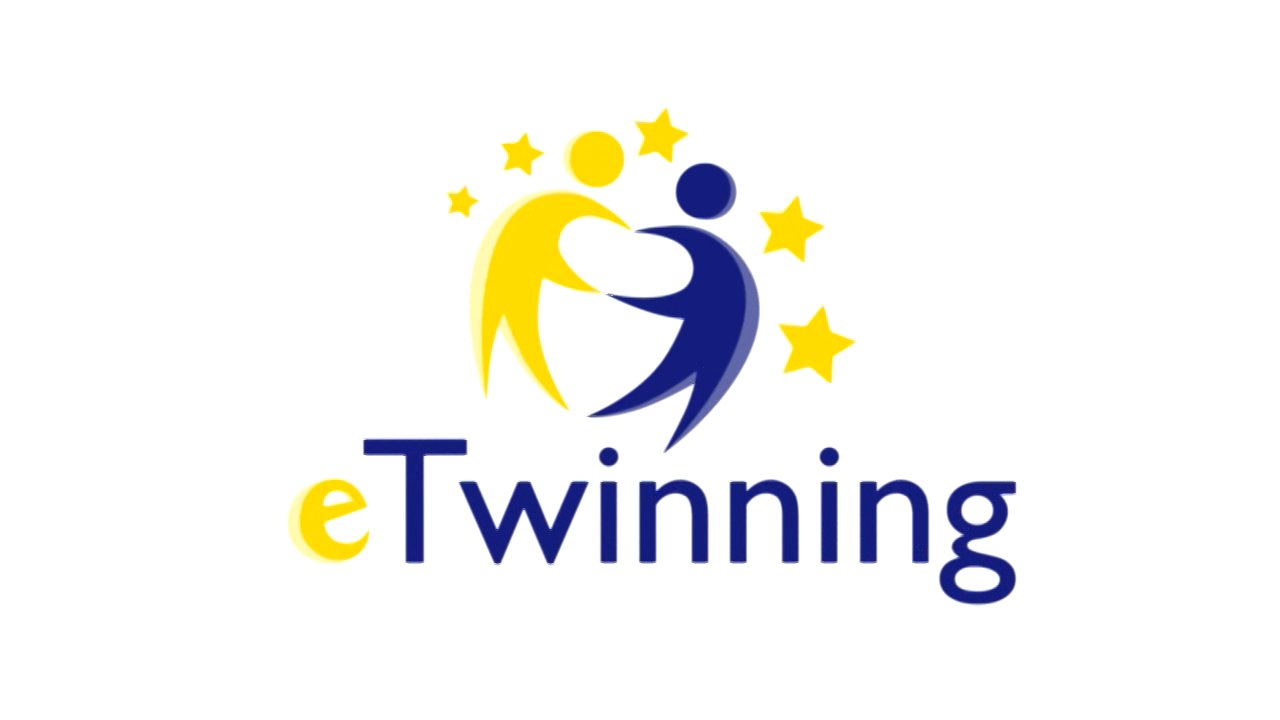 PRESENTACIÓN EN INSTAGRAM DE:

CINOCEFALO

@cinocefalos_2021
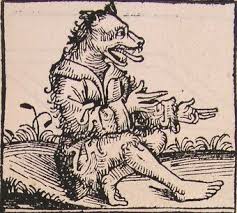 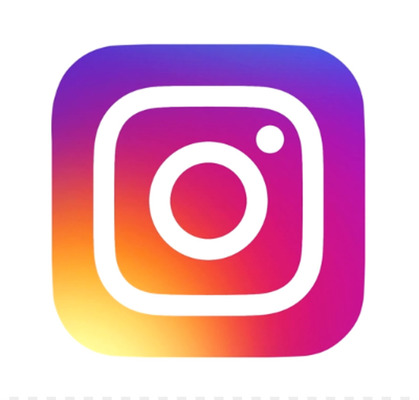 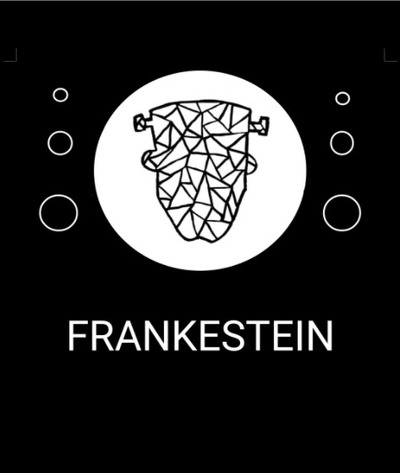 IMAGEN DEL MONSTRUO
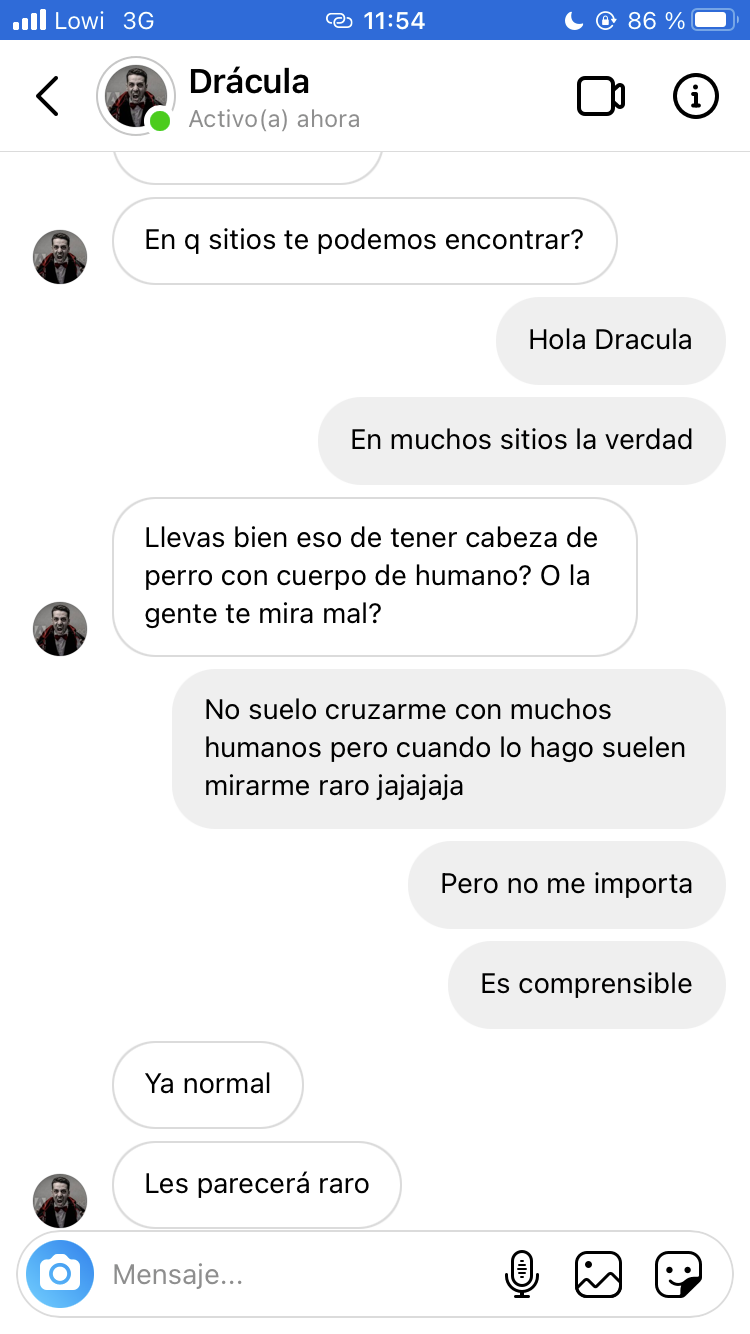 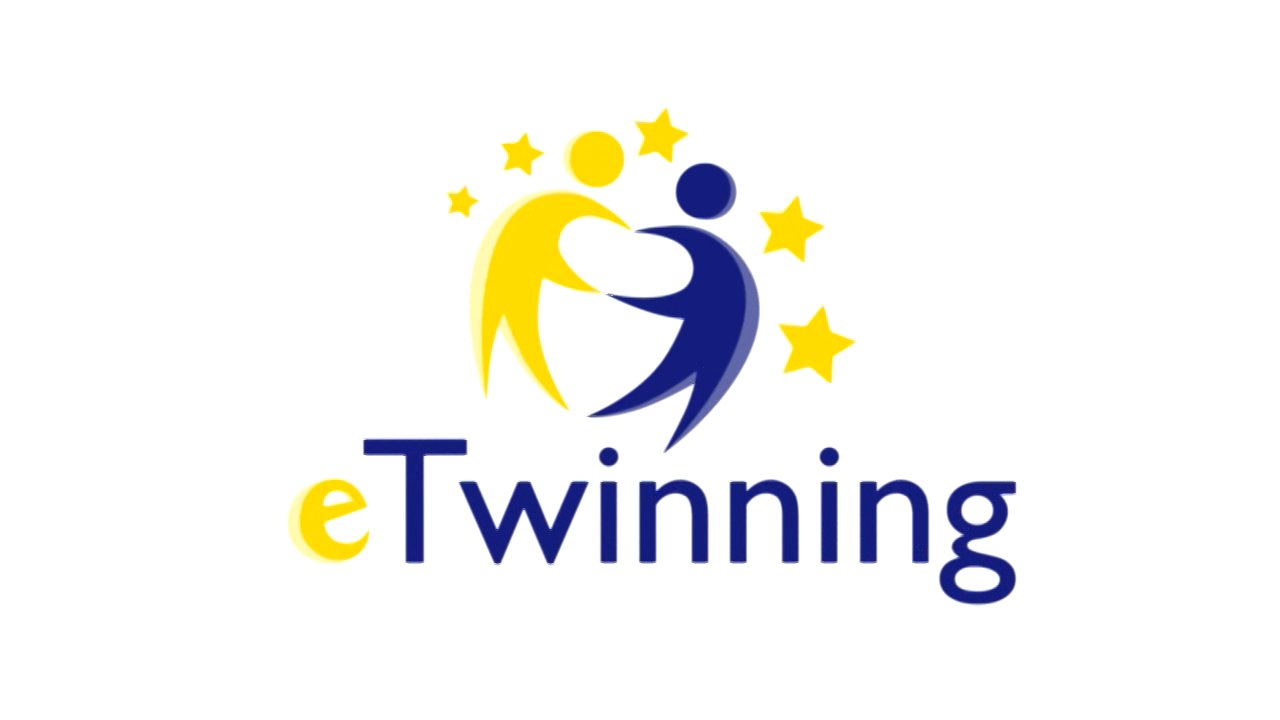 Drácula
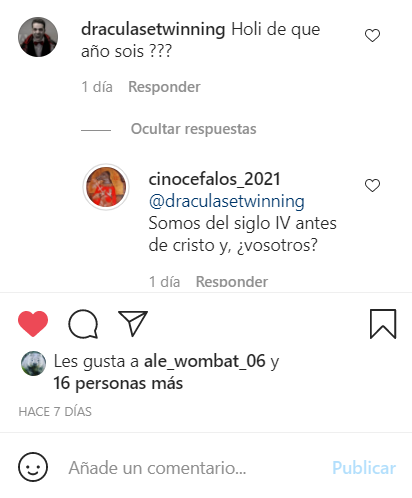 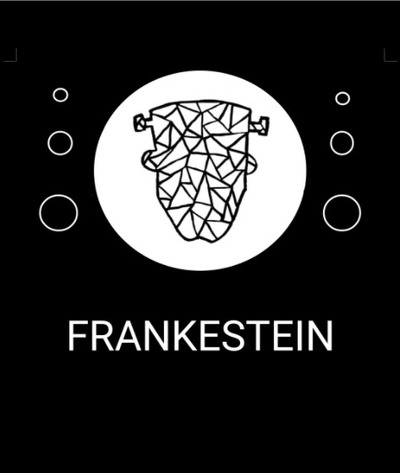 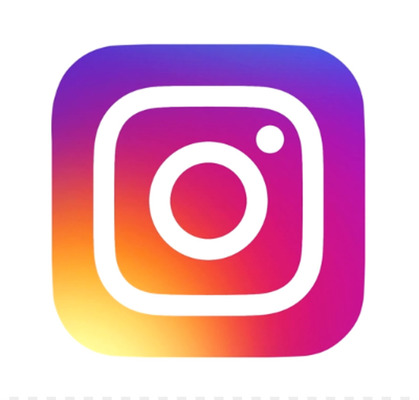 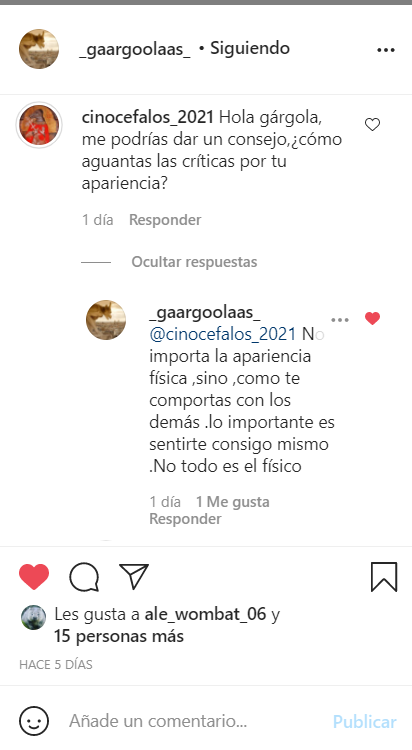 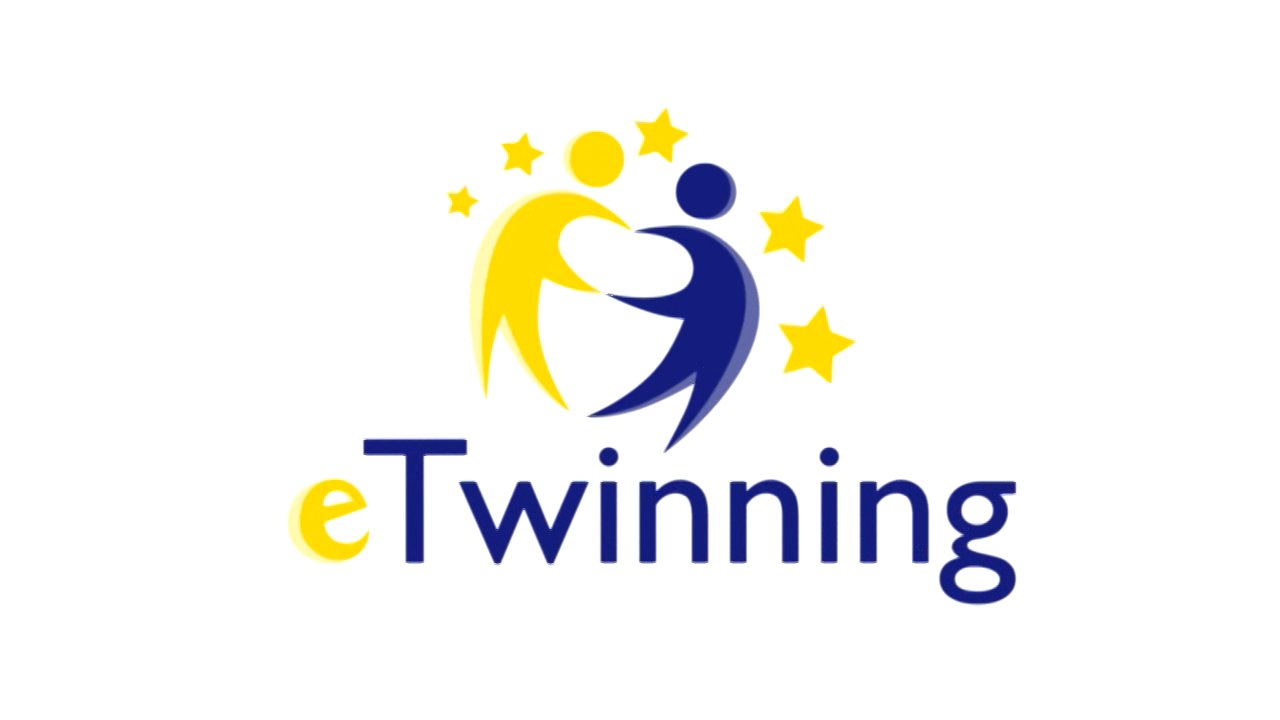 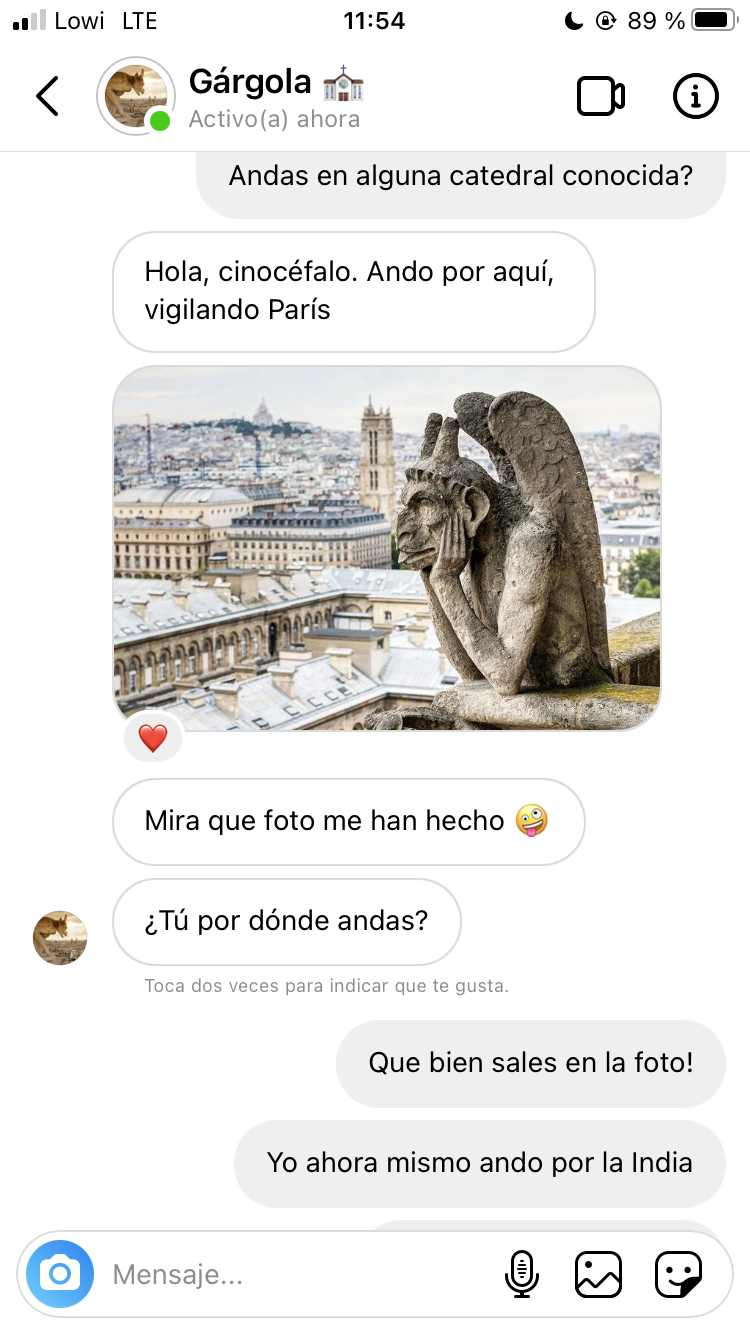 Gargolas
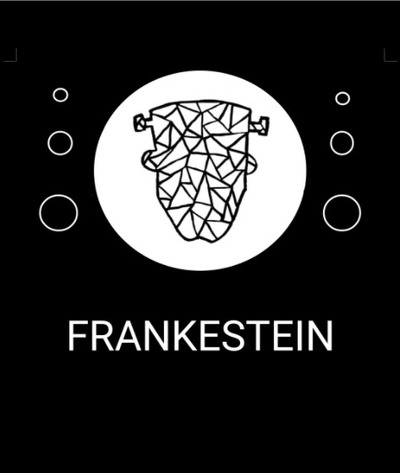 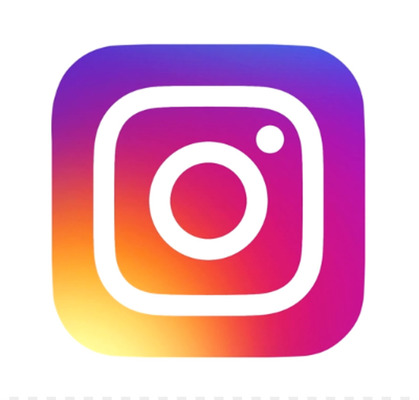 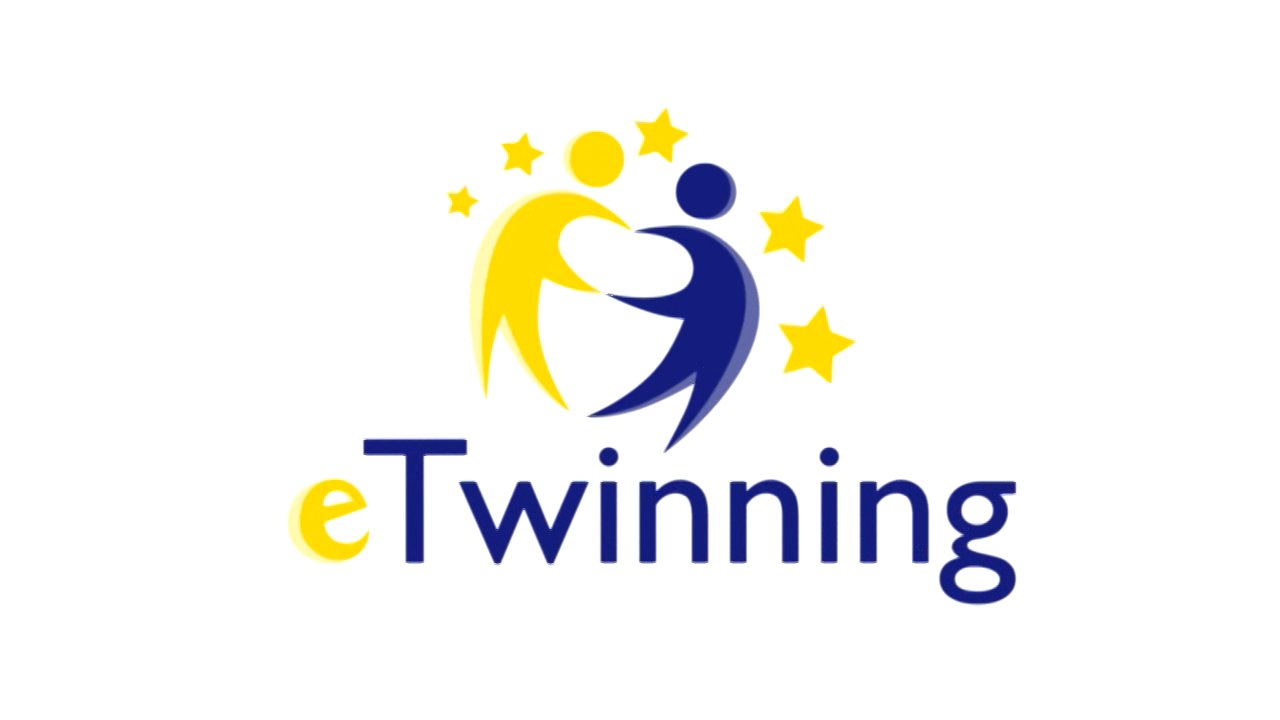 Frankestein
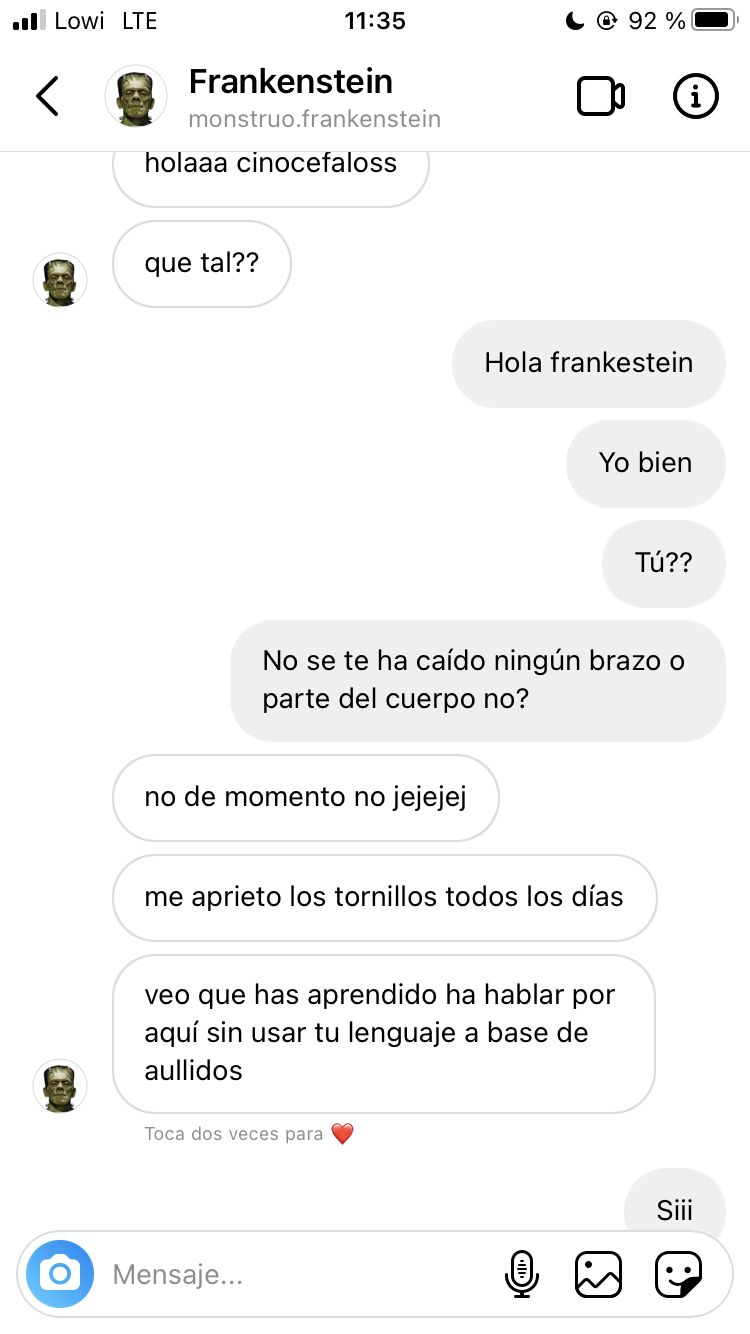 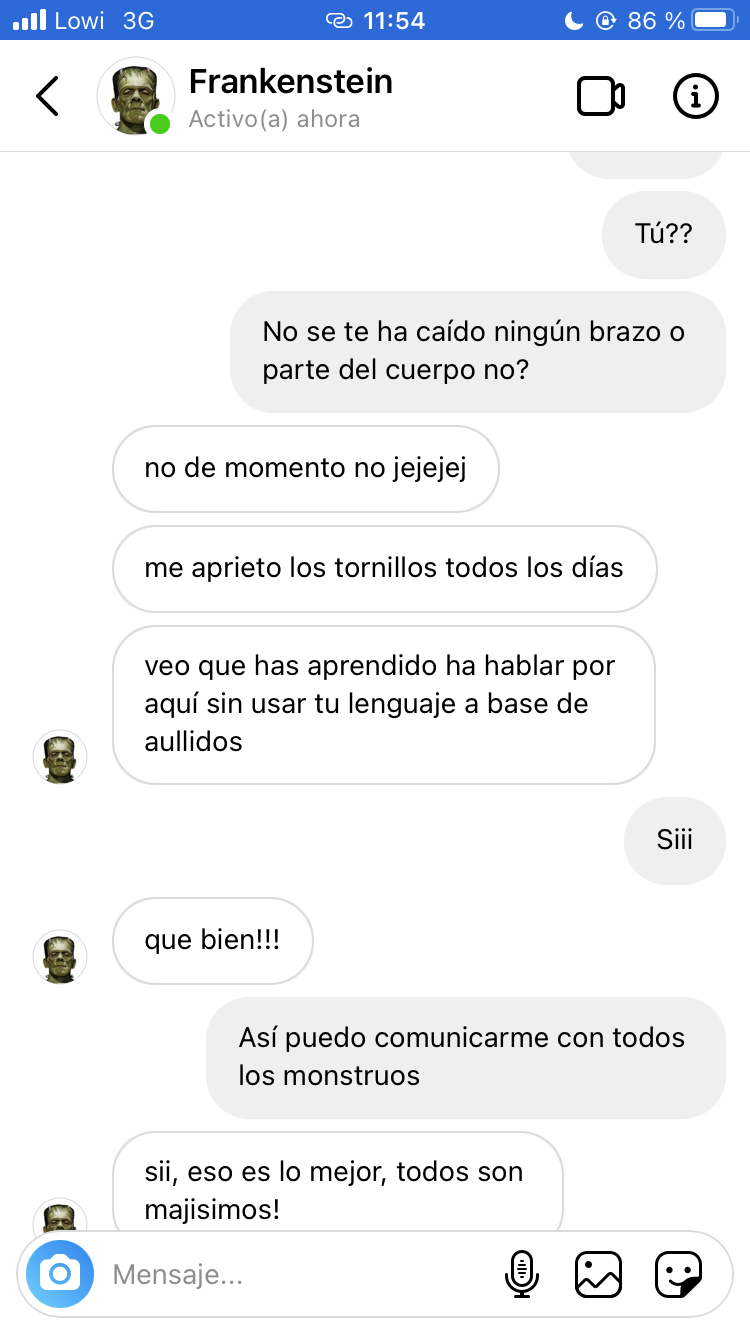 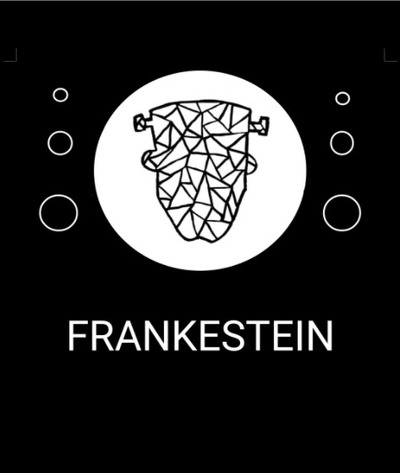 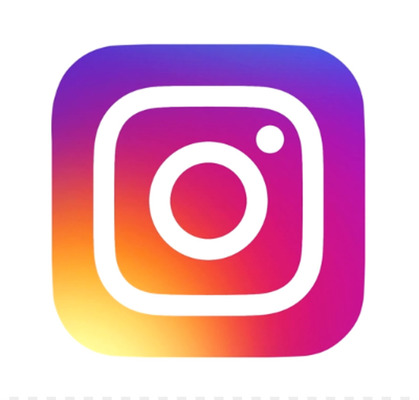 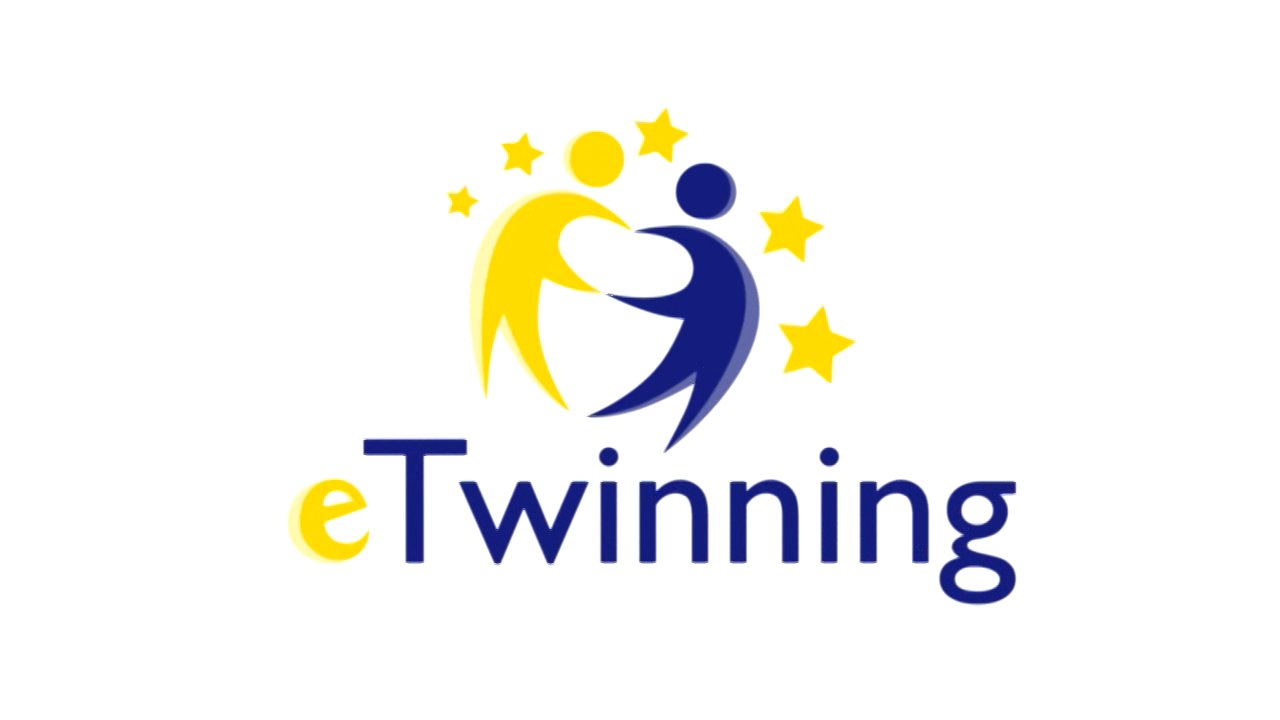 Arpias
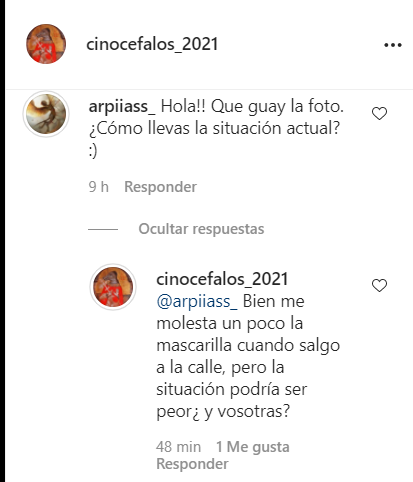 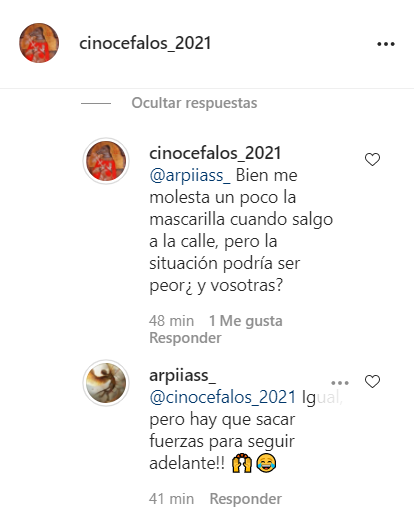 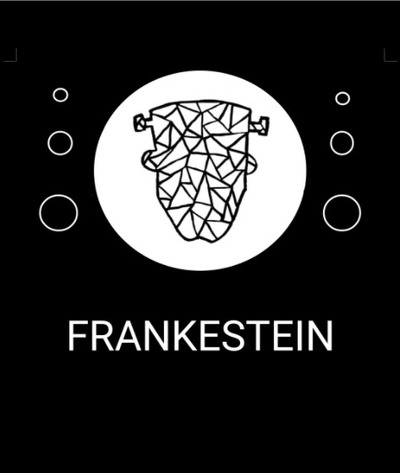 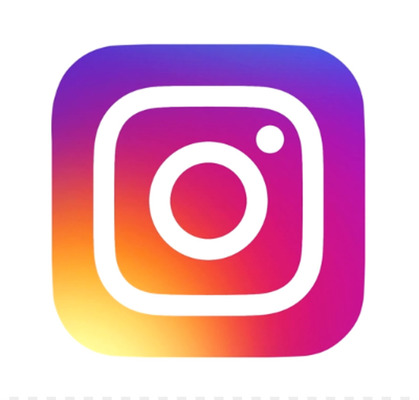 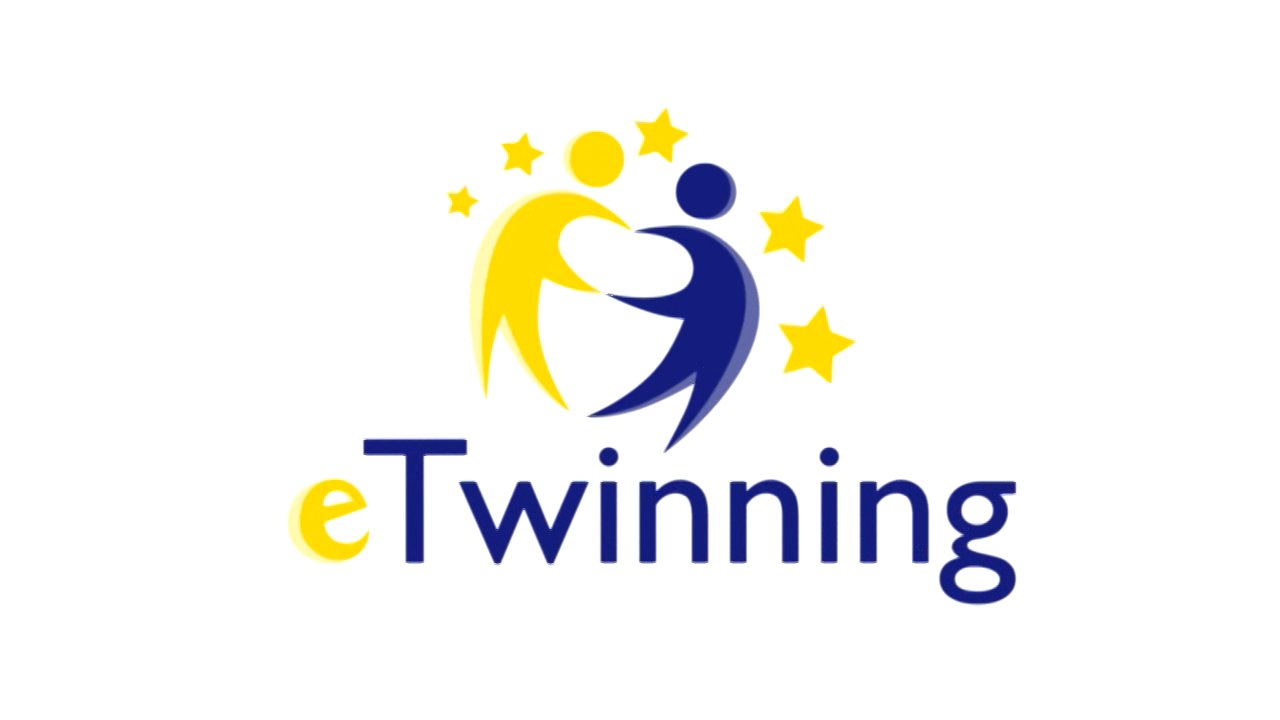 Sirenas
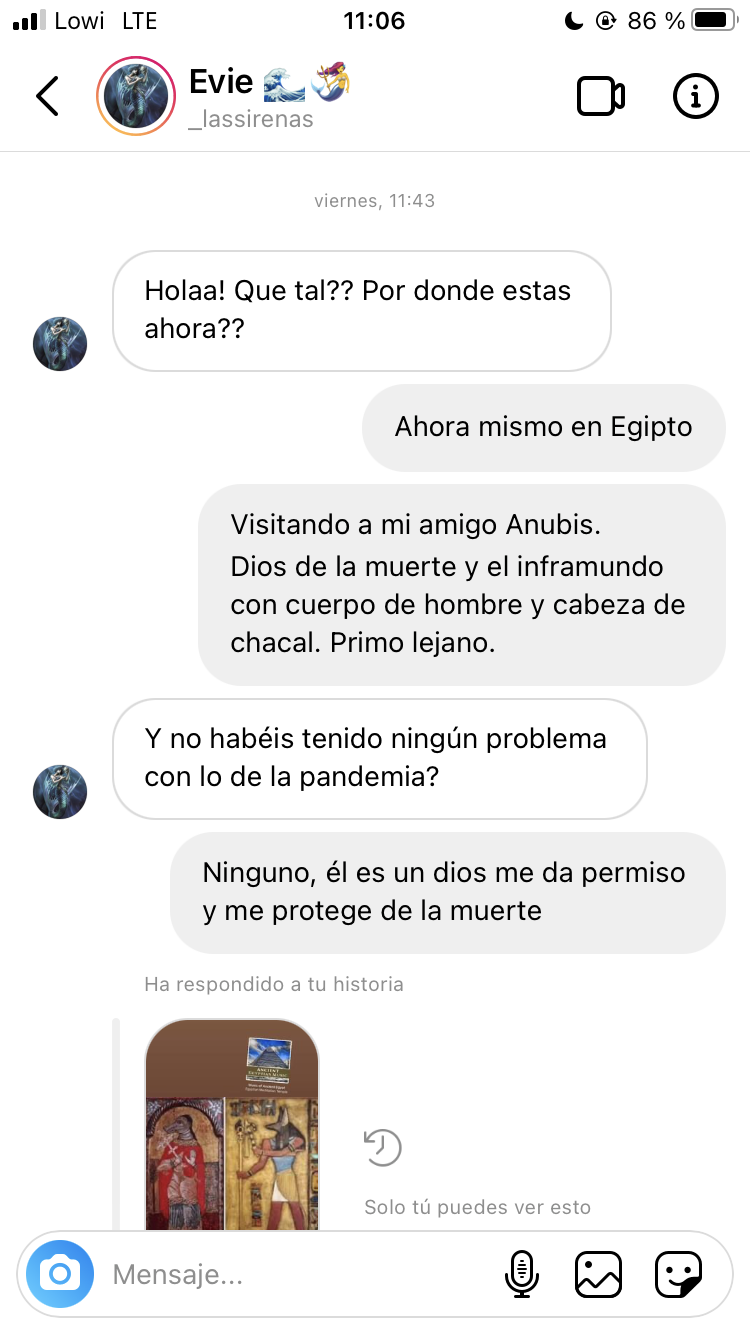 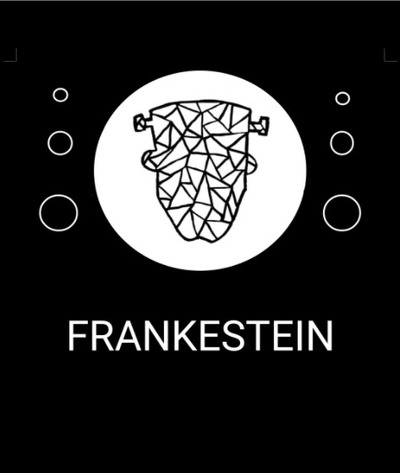 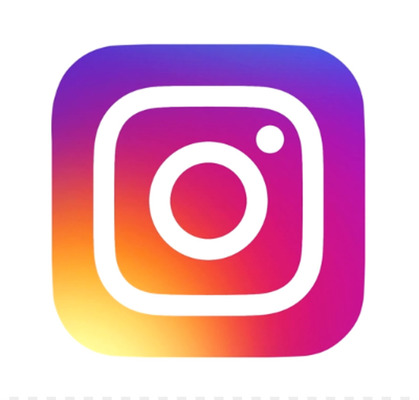 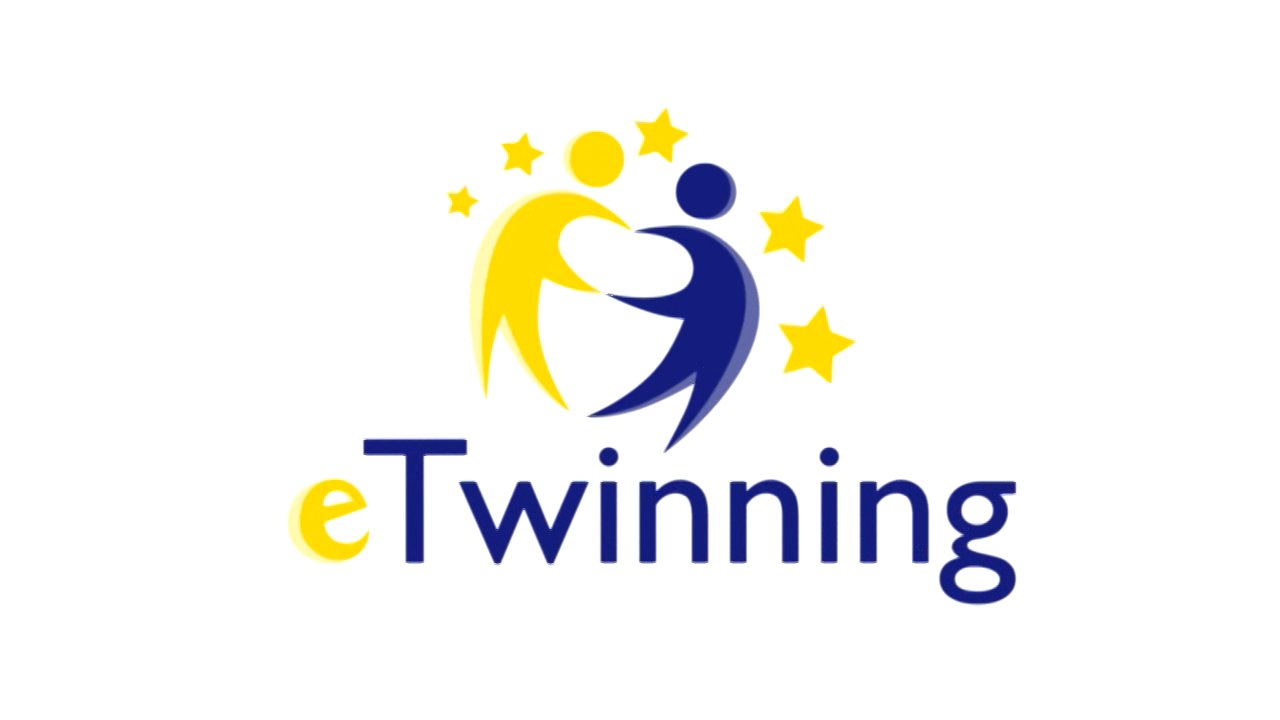 Yeti
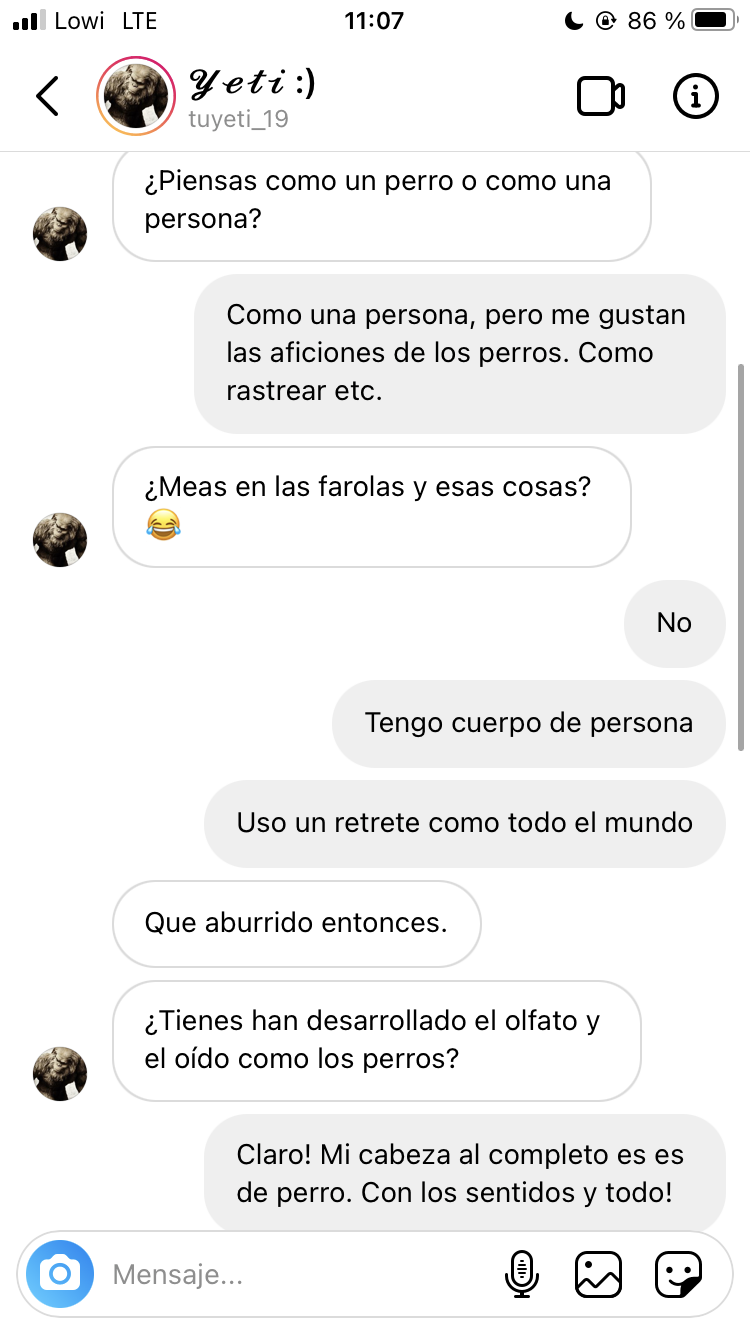 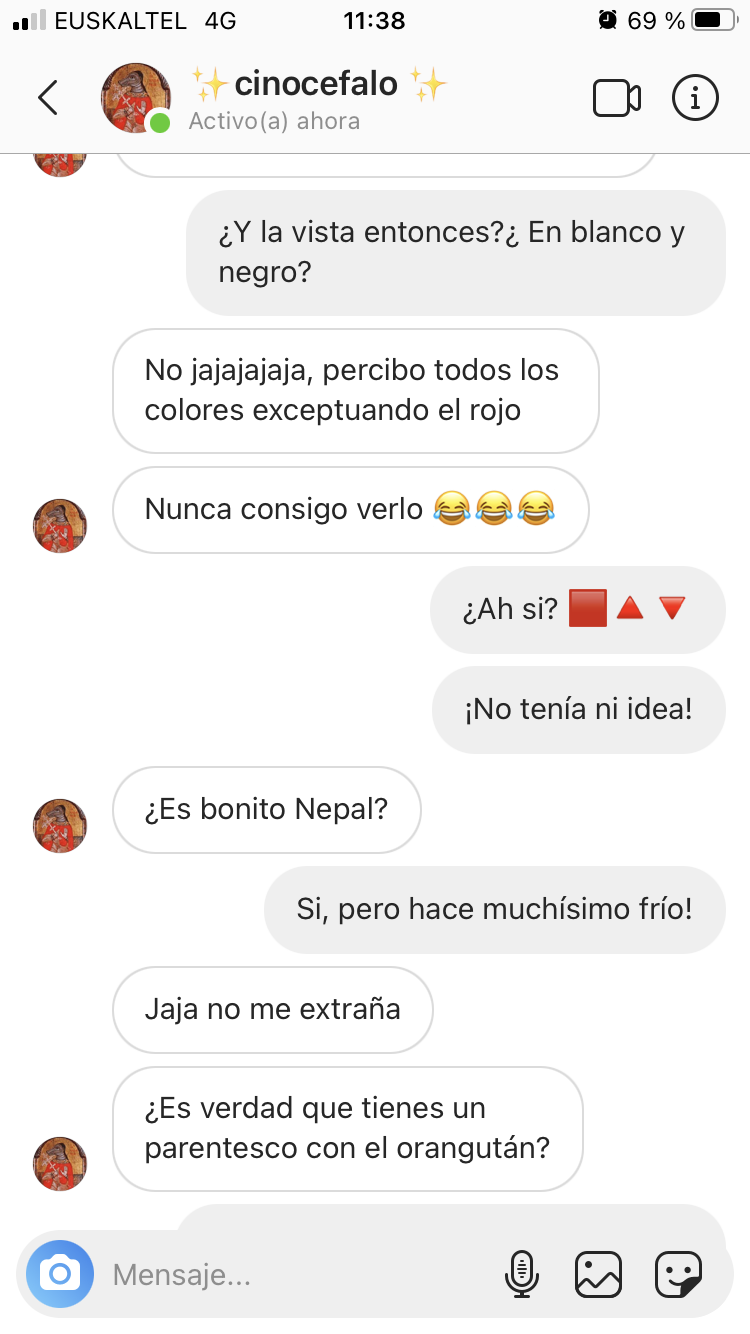 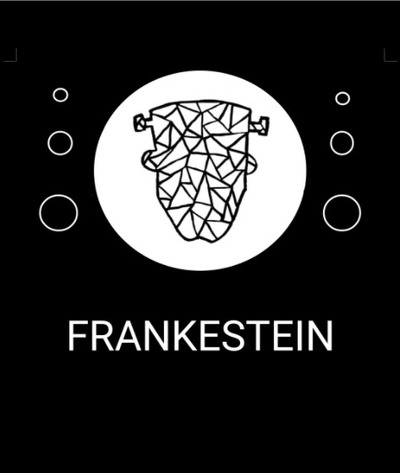 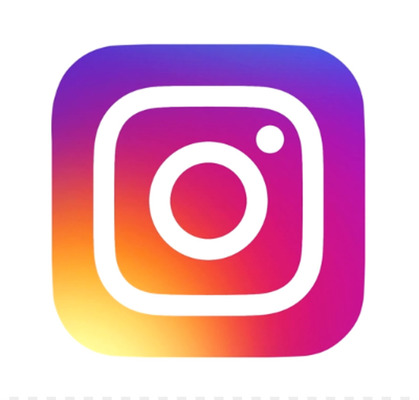 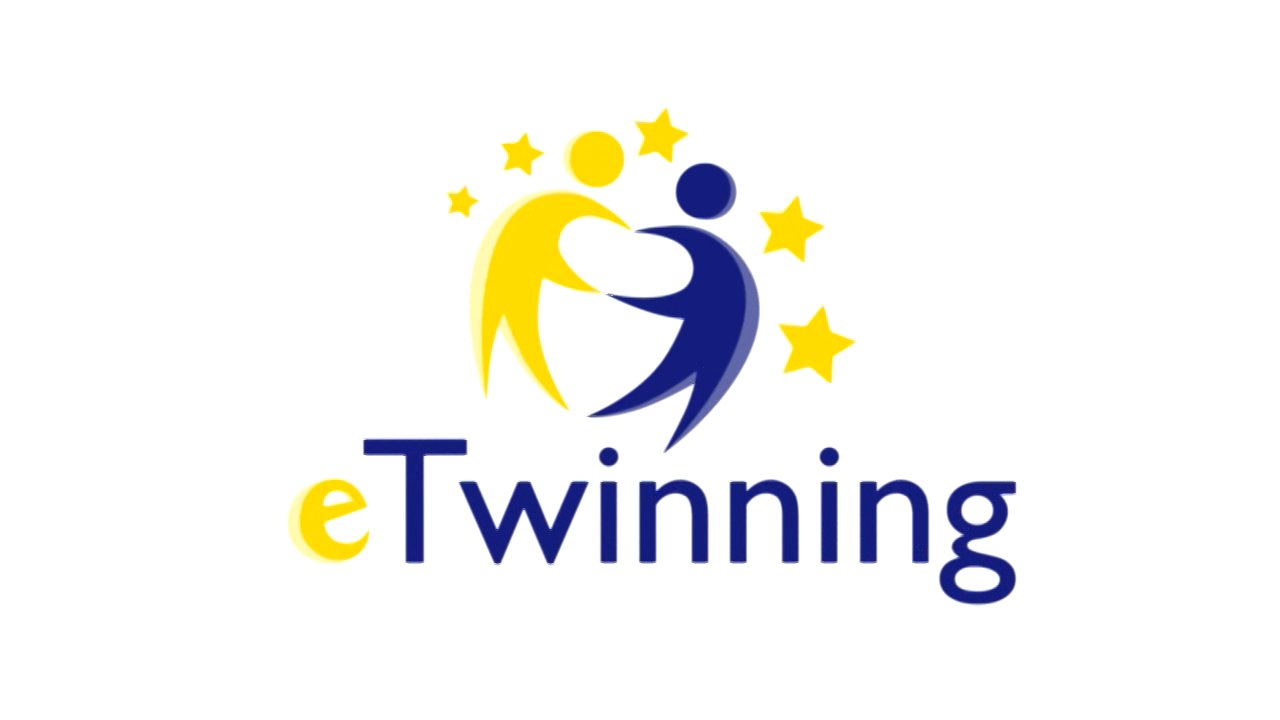 Medusa
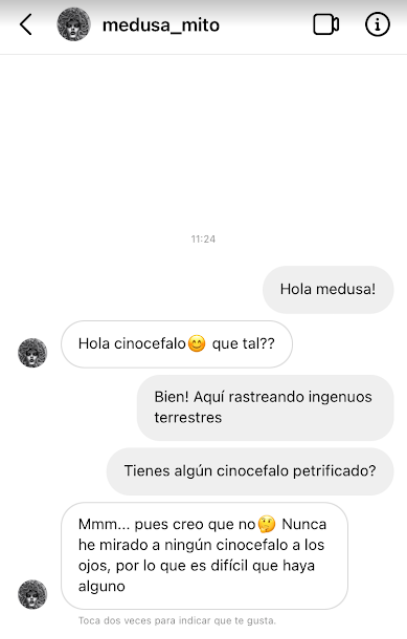 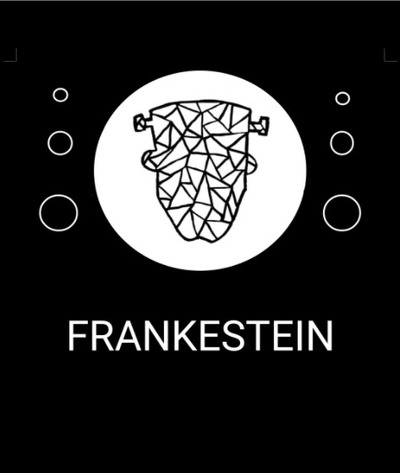 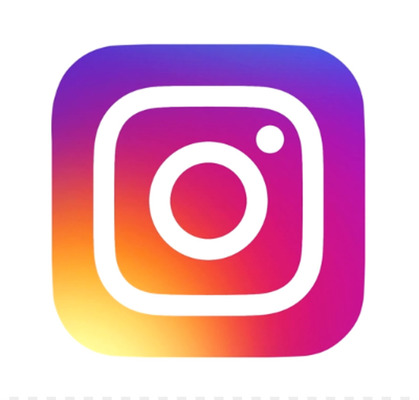 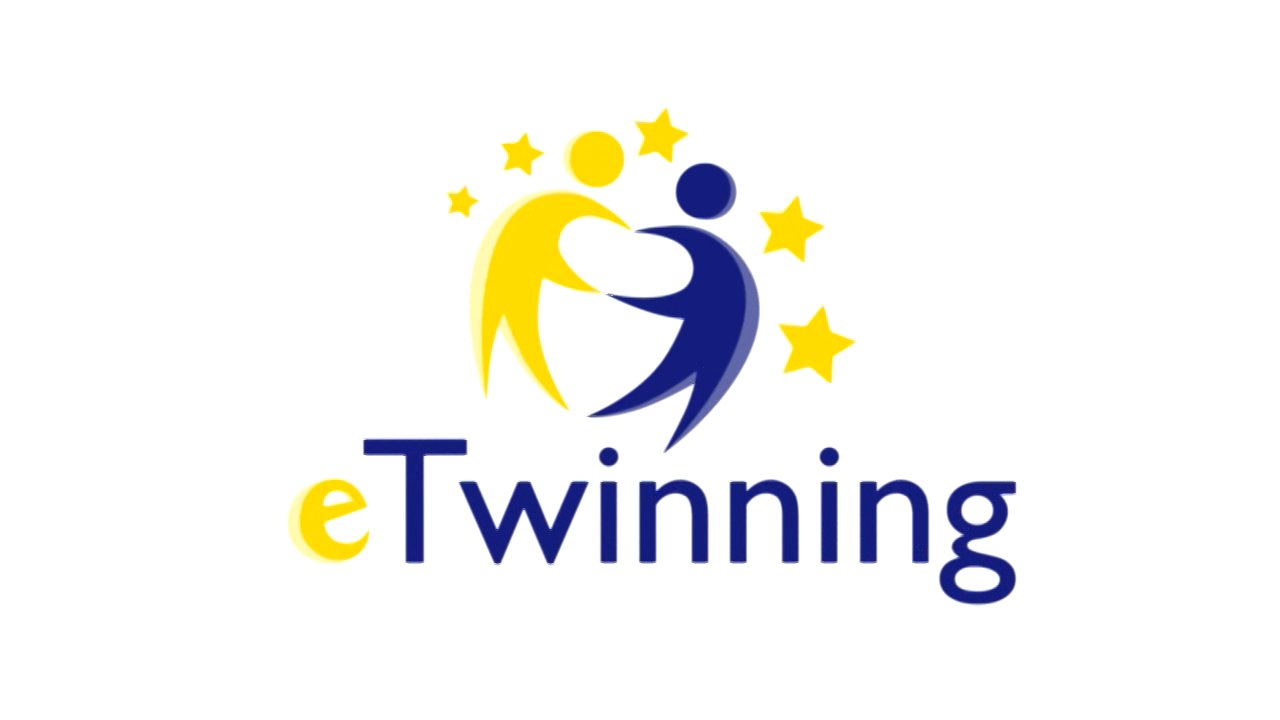 Cancerbero
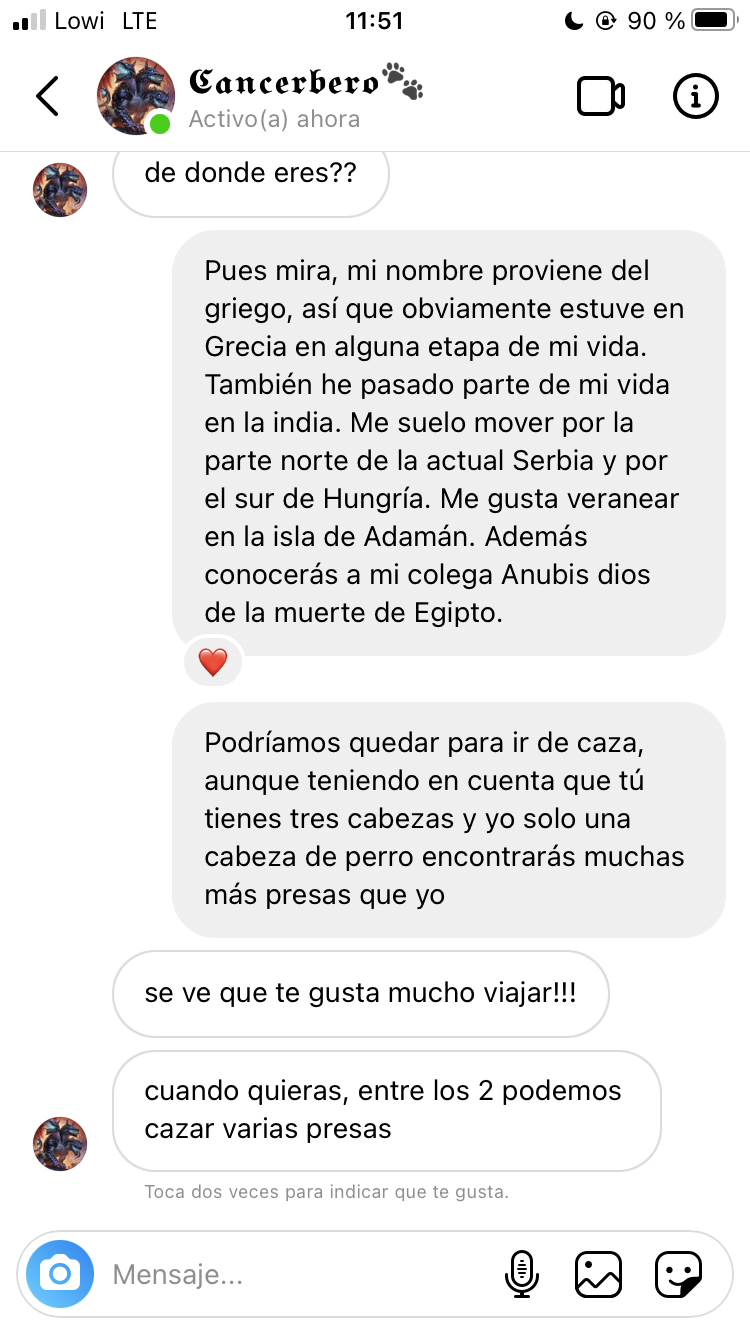 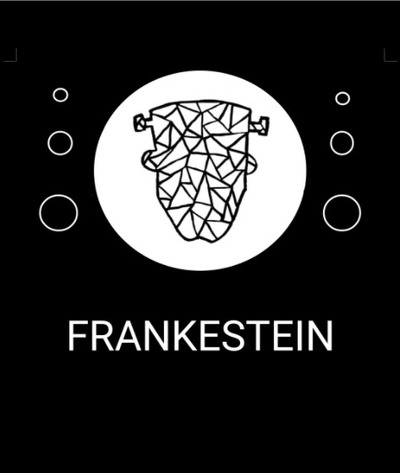 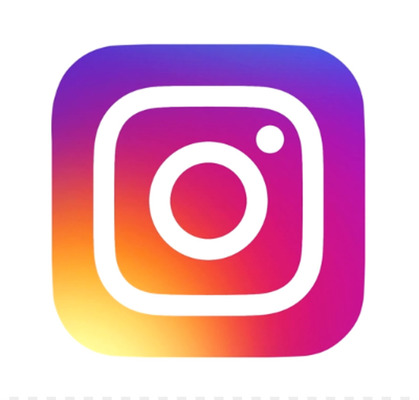 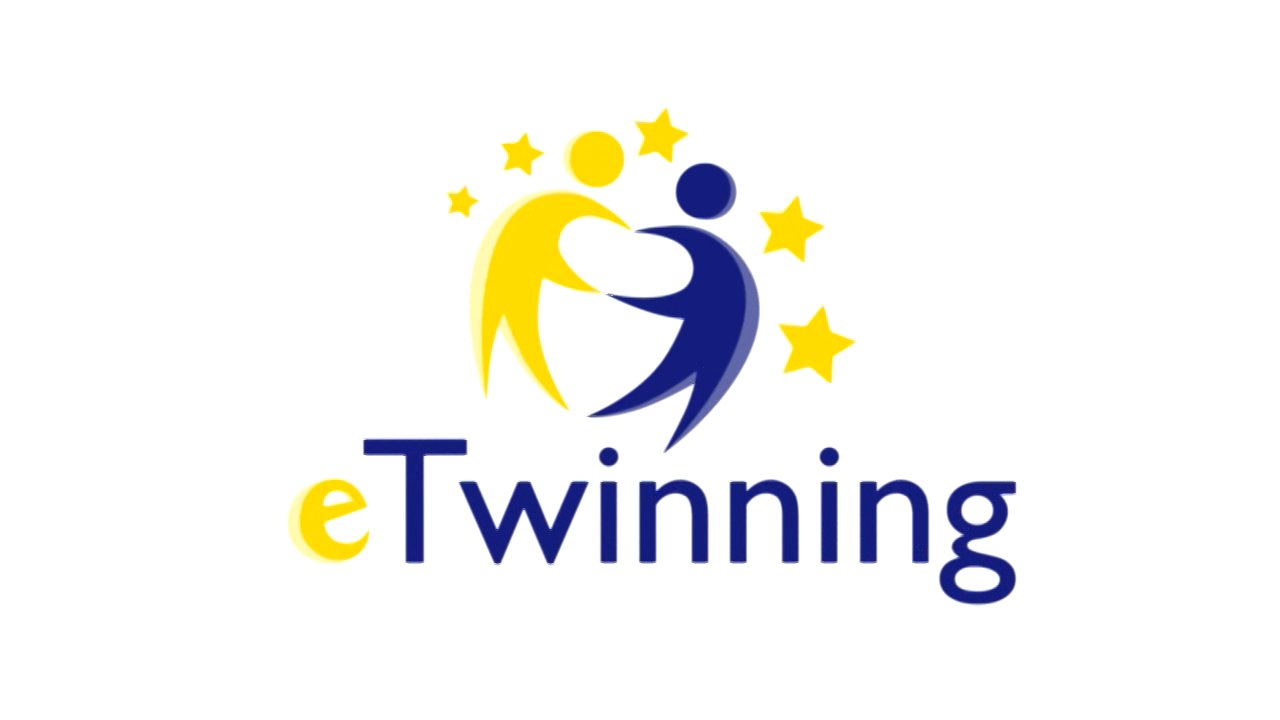 Cronos (saturno)
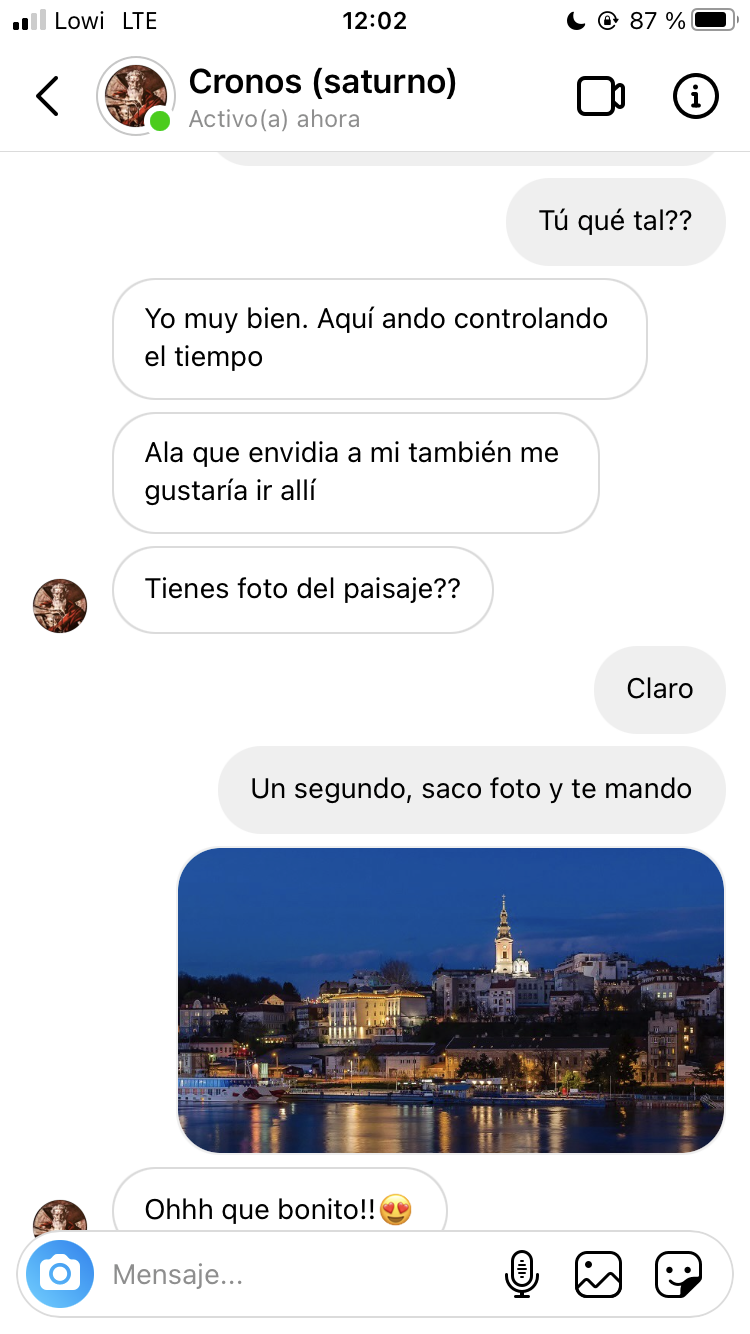 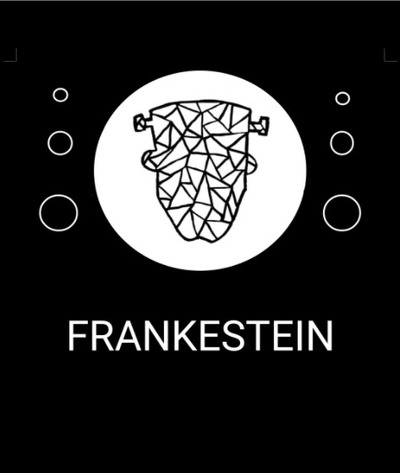 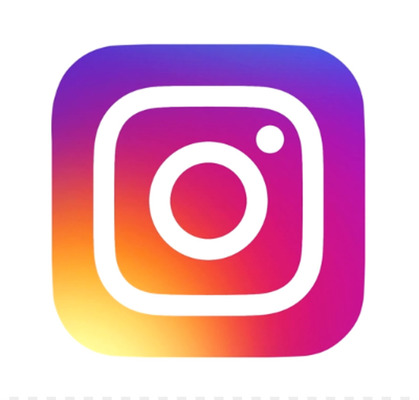 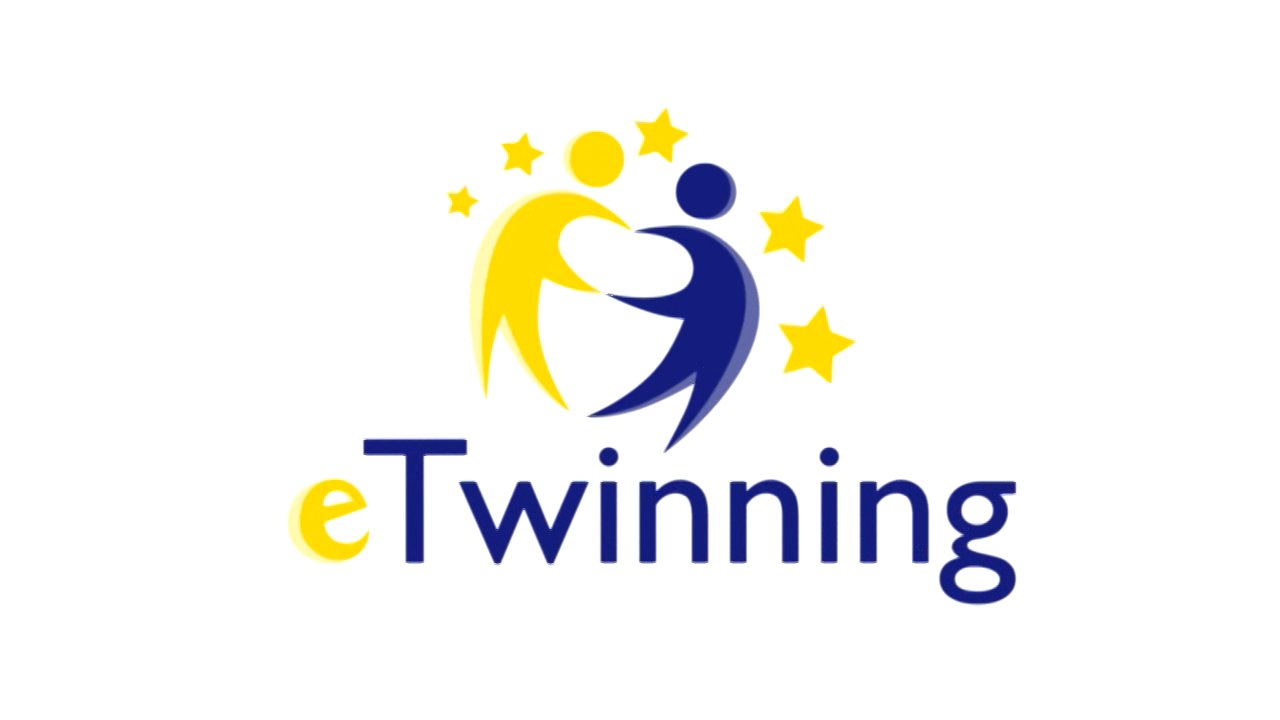 Licántropo
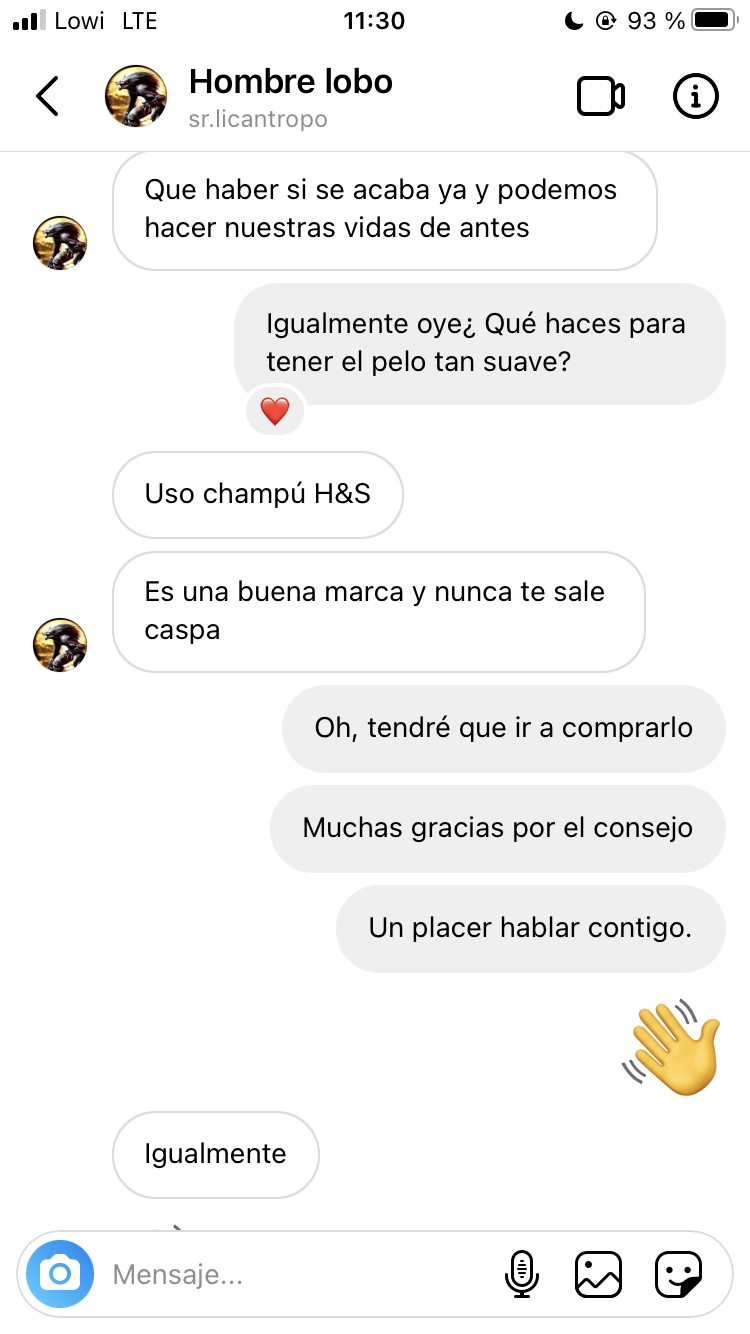 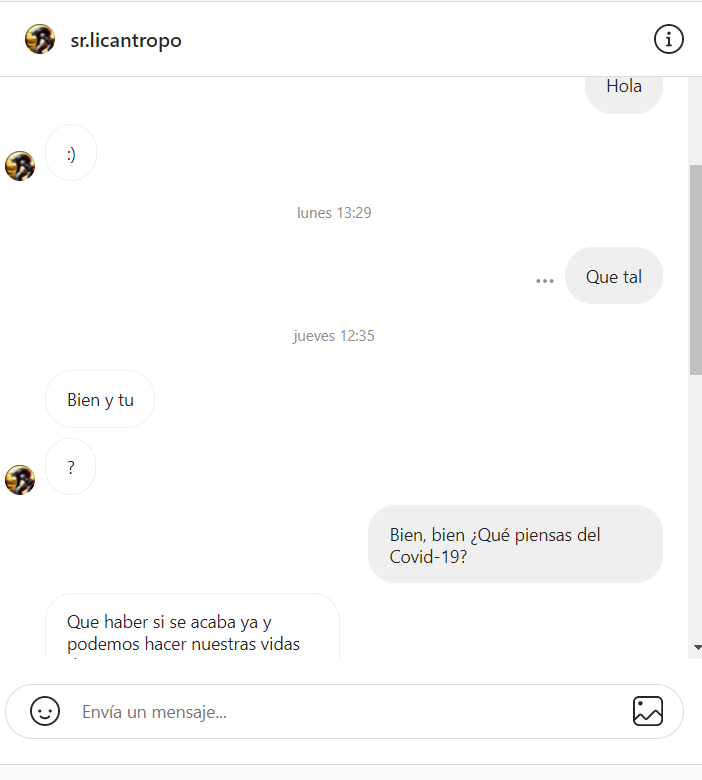 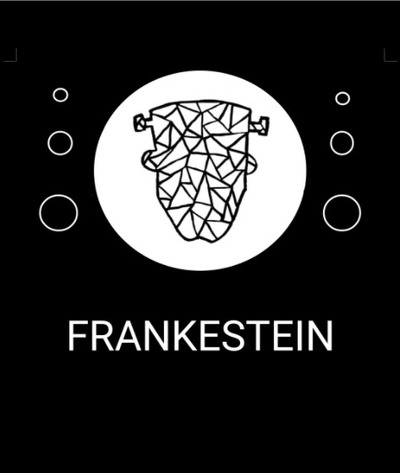 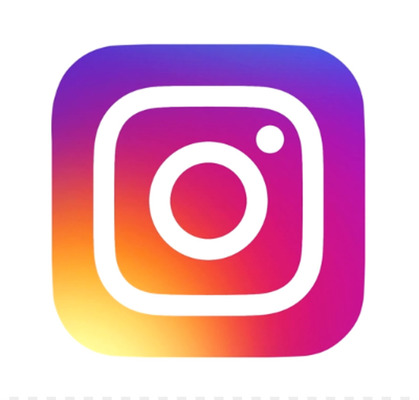 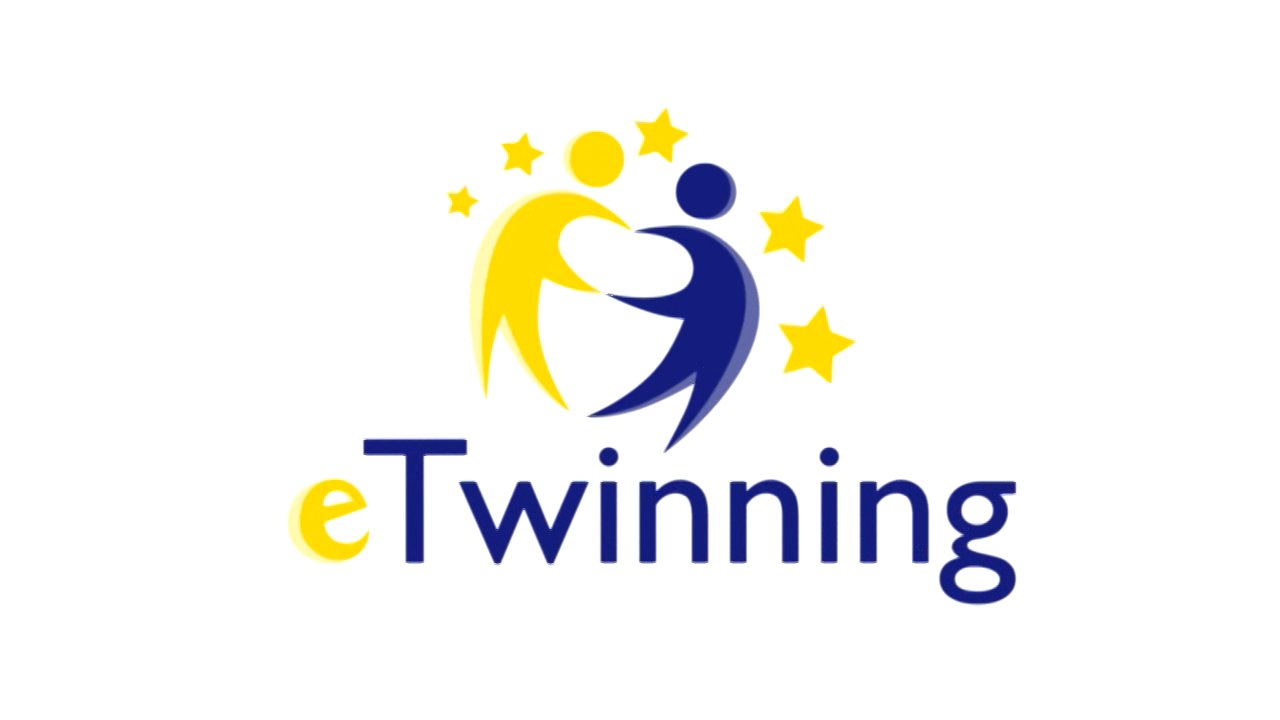 Hermafrodito
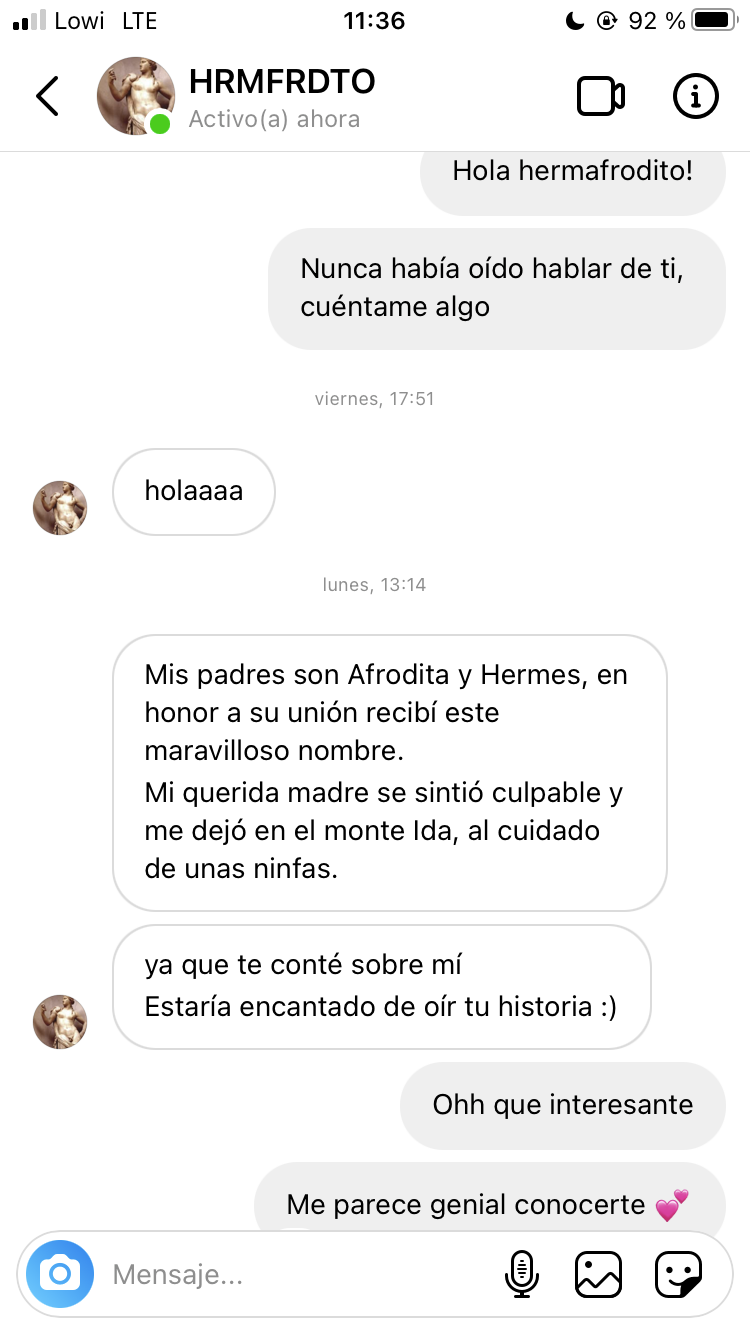 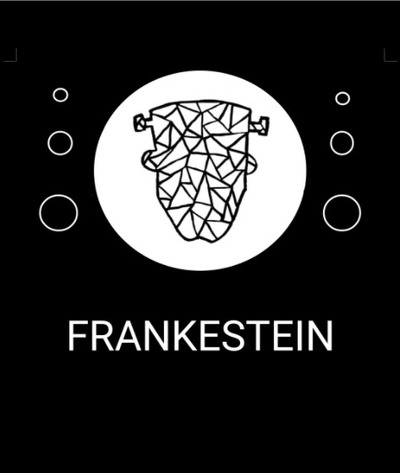 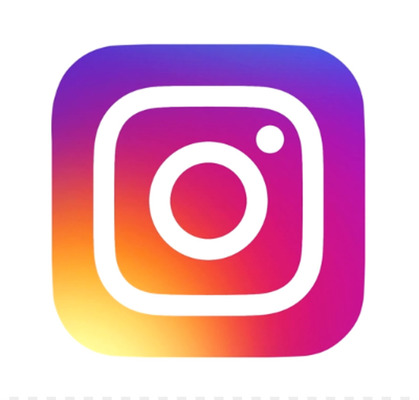 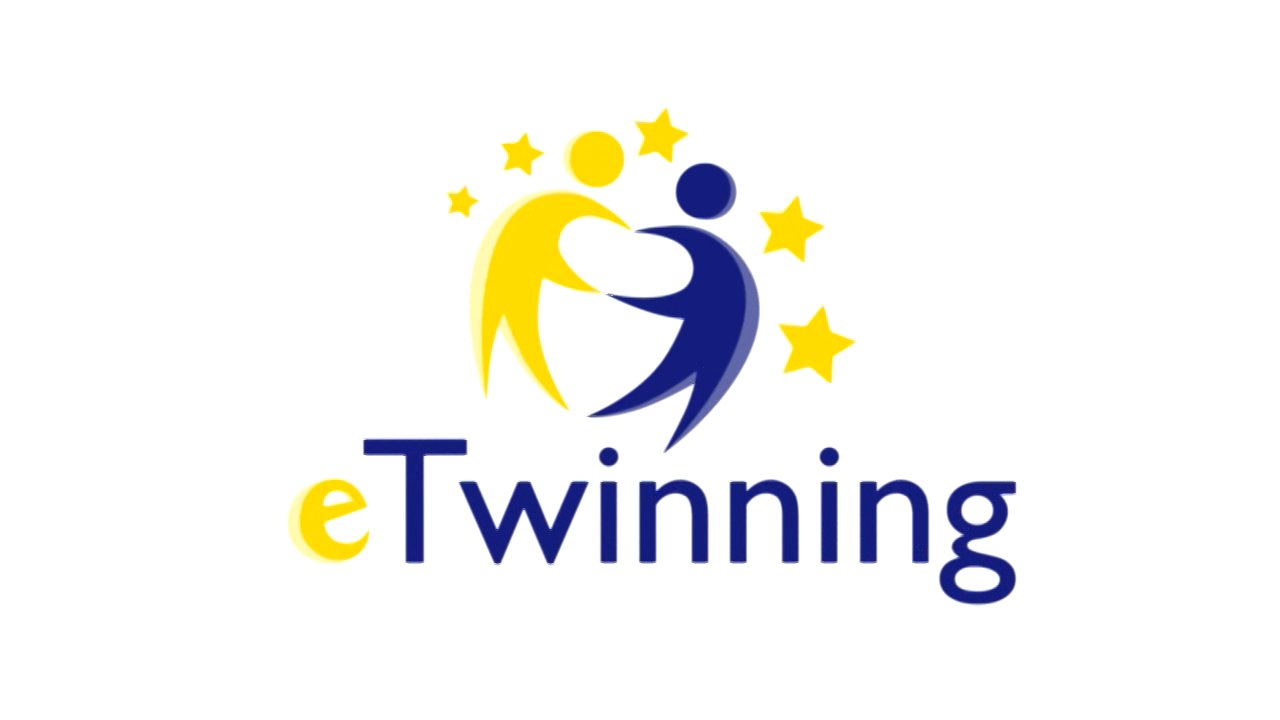 Hombre pez
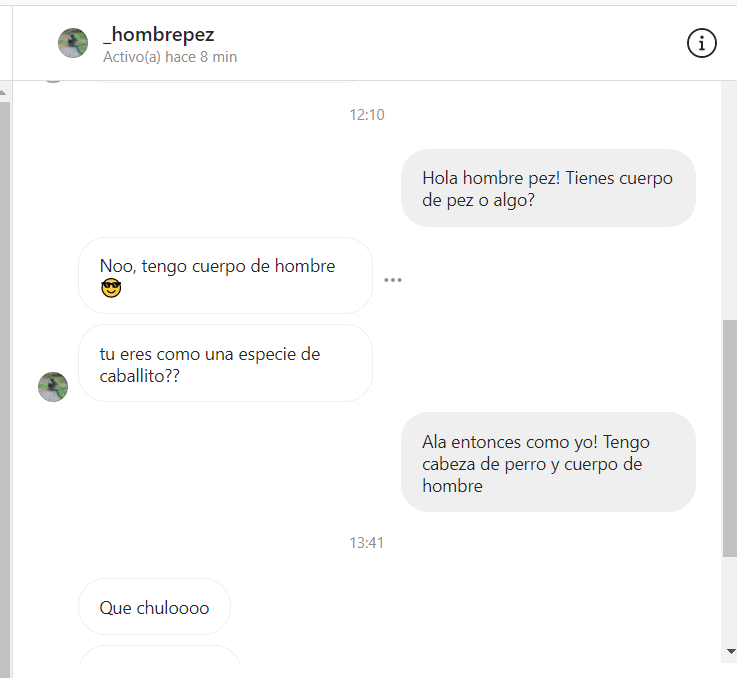 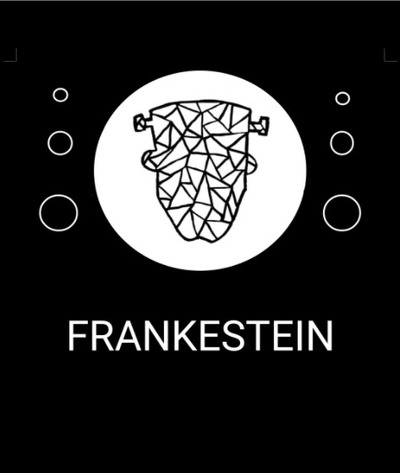 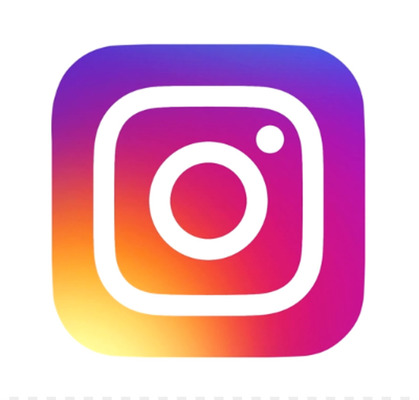 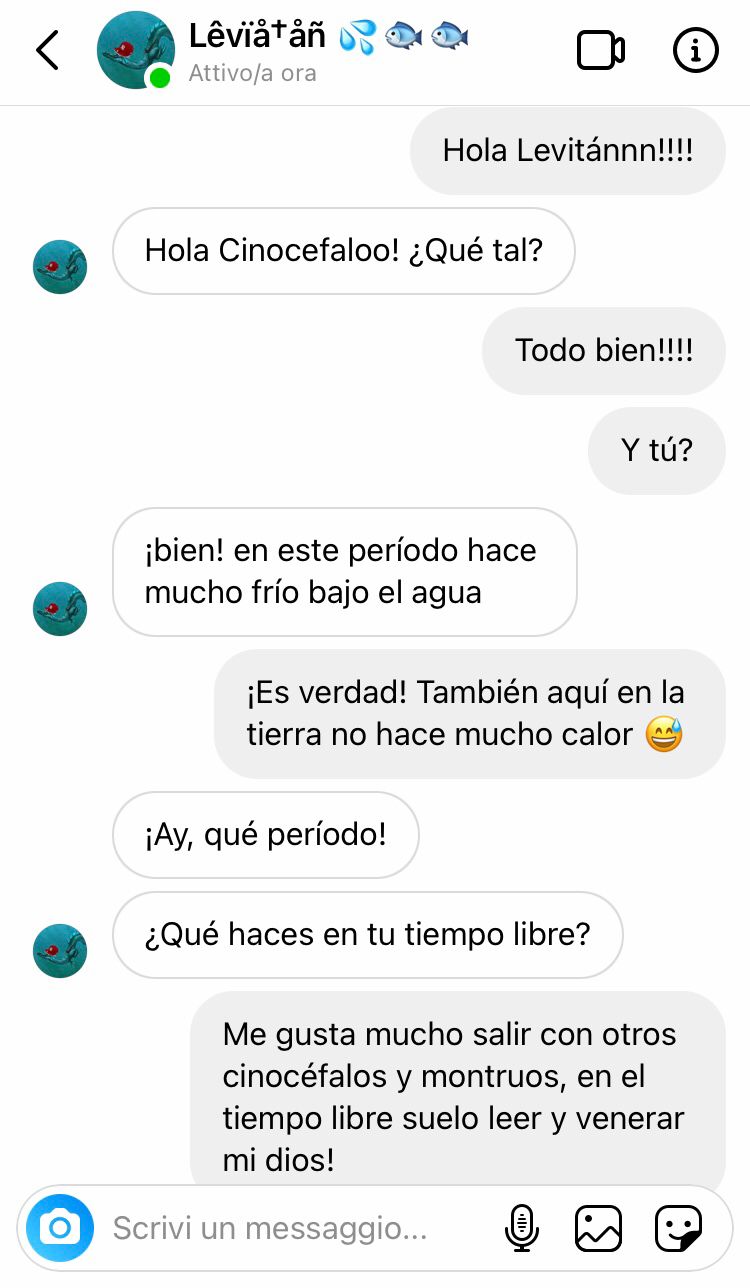 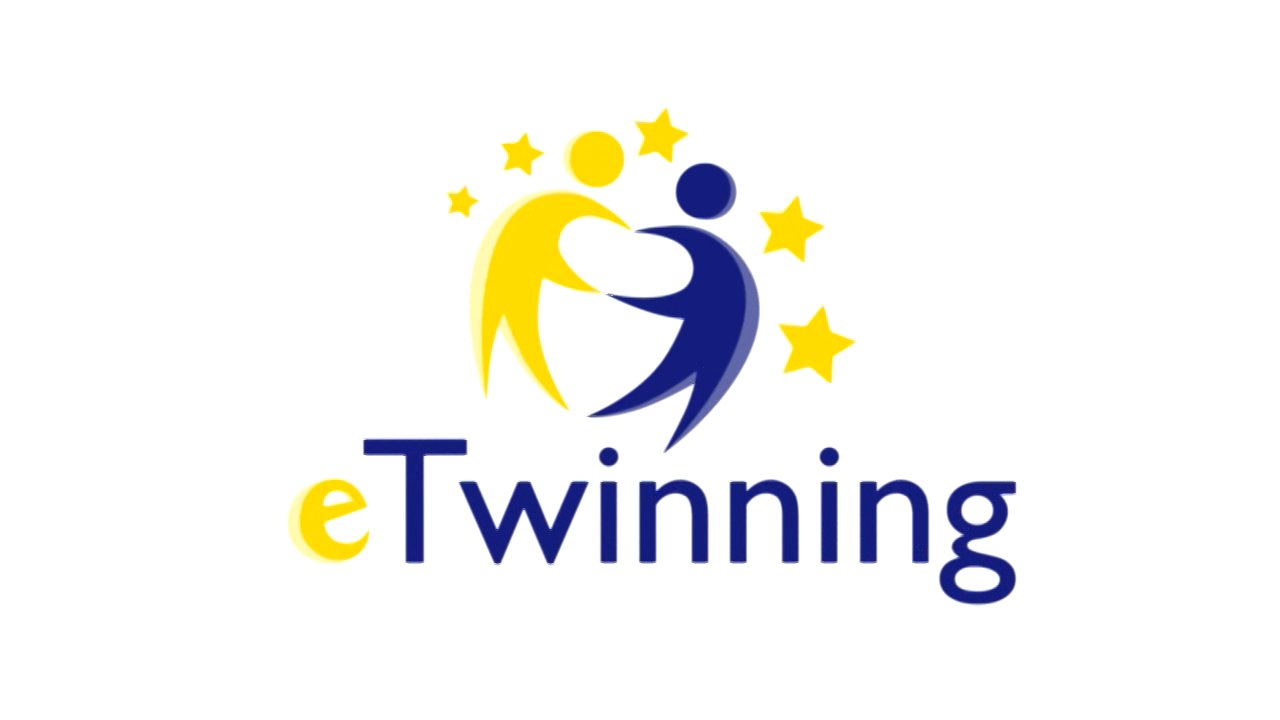 Levitán
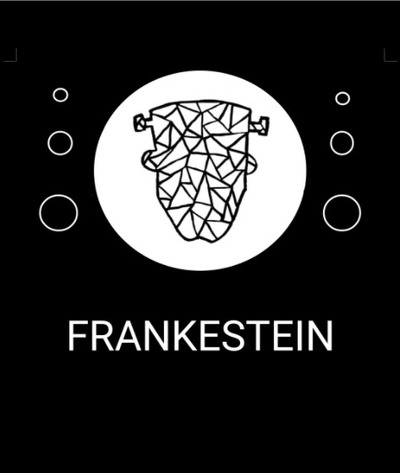 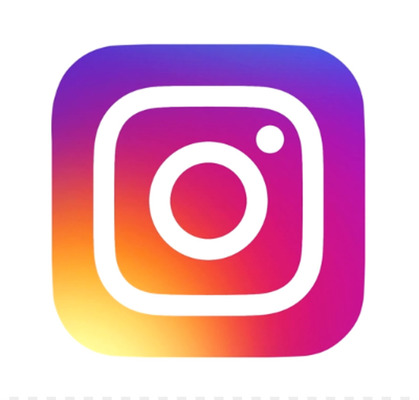